Victorian Child Safe Standards
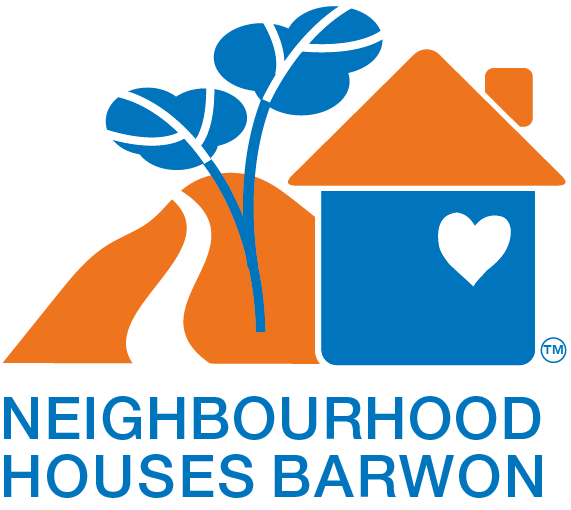 Presented by: Christine Brooks Barwon Network of Neighbourhood Houses
Our Agenda for today
Background
Standards and principles
Resources and support
Background
Betrayal of Trust Report
Betrayal of Trust is a report on a Victorian Parliamentary inquiry into the handling of child abuse by religious and other non-government organisations. 
The report found the majority of children are safe in organisations, but organisational responses to child safety varied. 
The report made 15 recommendations that are being implemented in three phases.
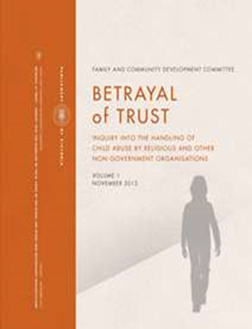 Victorian Commission for Children and Young People
Primary focusis on educating and providing guidance
Promote continuous improvement by organisations
Monitor and enforce compliance
Administer a reportable conduct scheme
Why the Standards have been developed
The Standards were developed to:
Establish a minimum and compulsory benchmark to create and maintain safe environments for organisations that provide services to children. 
Drive cultural change, promote the safety of children and prevent, detect, report and respond to child abuse in organisations. 
Flexible and principle based standards.
What the Standards cover
The current child safe standards cover:
Sexual abuse (including grooming)
Physical abuse
Emotional and psychological abuse 
Serious neglect 
For children under the age of 18 years.
Who the Standards apply to
All organisations which provide services for children that:
are funded and regulated by government from 1 January 2016 
have limited or no funding or regulation by government from 1 January 2017
All registered schools must be compliant by August 2016.
All personnel in an organisation
Committees of management
Coordinators
Employees
Volunteers
Contractors
Students on placement
A child safe organisation is everyone's responsibility, but some people will have particular roles to play.
Standards and principles
7 Child Safe Standards
Standard 1:Strategies to embed an organisational culture of child safety, including through effective leadership arrangements
Standard 2:A child safe policy or statement of commitment to child safety
Standard 3: A code of conduct that establishes clear expectations for appropriate behaviour with children
Standard 4:Screening, supervision, training and other human resources practices that reduce the risk of child abuse by new and existing personnel
Standard 5:Processes for responding to and reporting suspected child abuse
Standard 6: Strategies to identify and reduce or remove risks of child abuse
Standard 7: Strategies to promote the participation and empowerment  of children
Guiding Principles
In complying with the child safe standards the followingprinciples must be included as part of each standard:
Principle 1
Principle 2
Principle 3
the cultural safety of Aboriginal children
the cultural safety of children from CALD backgrounds
The safety of children with a disability
Please also consider other groups of vulnerable children such as children in out of home care and LGBTIQ
Standard 1: Organisations must have strategies to embed an organisational culture of child safety, including through effective leadership arrangements.
A culture of child safety is enhanced by recognising the importance of child safety at all levels of the organisation, including leadership (Committees of Management, Coordinator), staff and volunteers.
Examples for Standard 1
To engage in this cultural change, organisations need to:
Embed child safety into everyday thinking ie OHS
Take a zero tolerance approach to child abuse
Ensure leadership is aware of allegations and responds to protect children. 
Promote a culture of reporting
Child safety as a regular agenda item 
Respecting, embracing and supporting the diversity of children
Adopt a continuous improvement approach
What is the impact for Neighbourhood Houses?
To engage in this cultural change, Neighbourhood Houses could?
Initiate a discussion on the Child Safe Standards amongst the Committee of Management, at staff meetings
Develop a Code of Conduct document for the Neighbourhood House.
Role model best practice with regard to respect and trust within the organisation and the community and show zero tolerance to unacceptable behaviour.
Standard 2: Organisations must have a child safe policy or statement of commitment to child safety.
A child safe policy is… an overarching document that provides key elements of child safety. 
A statement of commitment is… an affirmation of the organisations commitment of child safety.
Examples for Standard 2
Child safe policy should:
Cover all elements of the child safe standards: commitment to children’s safety and best interests, definition of child abuse including grooming, detection, prevention, responding, reporting requirements/processes, continuous improvement.
Consolidate policies, include other regulatory requirements and obligations etc 
Communicate child safety policies and procedures to all staff, volunteers, visitors/contractors, children and families and the community
What is the impact for Neighbourhood Houses?
To action this policy Neighbourhood Houses need to?
Some examples and what else?

Develop a child Safe policy
Communicate the policy to all staff, Committee of Management, volunteers.  Who else?
Standard 3: Organisations must have a code of conduct that establishes clear expectations for appropriate behaviour with children.
A clear and specific code of conduct provides all staff and volunteers with a set of clear principles about how they should behave in a child-safe environment.
Examples for Standard 3
Provide clear written guidance on appropriate conduct and behaviour towards children.
Cover boundaries and detail acceptable and unacceptable behaviours, for example, physical contact, personal care, online communication
Communicate and publicise code of conduct to staff, volunteers, parents and children and what will happen if a person does not comply
Act on concerns or allegations of non-adherence to your Code of Conduct.
What is the impact for Neighbourhood Houses?
Does your Neighbourhood House have a Code of Conduct?
Some examples and what else?

Develop a Code of Conduct in consultation with CoM, staff and volunteers.
Communicate and display the Code of Conduct in a public and common space.
Standard 4: Organisations must have screening, supervision, training and other human resources practices that reduce the risk of child abuse by new and existing personnel.
Ensure new and existing staff/volunteers understand the importance of child safety, are aware of policies and procedures, and are trained to minimise the risk of child abuse.
Examples for Standard 4
Communicate your commitment to child safety in your HR documents such as child safety statements in recruitment, job descriptions, staff appraisals etc.
Engage various assessment/ recruitment and selection tools to identify risks, ‘red flags’, WWCC/Police Checks, references
Provide induction and ongoing training, supervision and monitoring to manage/reduce risk.
What is the impact for Neighbourhood Houses?
What practical steps does the Neighbourhood House need to put in place? Some examples and what else?
Ensure all staff, volunteers, and CoM members have current police checks and Working with Children Checks.
Ensure policies are up to date re the recruitment and safety screening of new staff, volunteers.
Standard 5: Organisations must have processes for responding to and reporting suspected child abuse.
Ensure a supportive environment  for staff, children and families who report allegations of abuse or child safety concerns.
Ensure child safety is the priority and respond accordingly ie suspend alleged perpetrator or arrange alternate duties with no contact with children.
Examples for Standard 5
Provide support to child and family
Inform parents of allegations 
Maintain accurate record keeping 
Communicate policies and procedures on how to respond to allegations and who to report to (authorities and internal organisational processes)
Failure to disclose child sexual abuse - criminal offence
Call Victoria Police on 000 if you have immediate concerns for a child’s safety
What is the impact for Neighbourhood Houses?
What changes of policy or procedure need to be made in a Neighbourhood House?
Some examples and what else?
Put in place policies and procedures for responding and reporting allegations of  child abuse.
Communicate and support all staff in the implementation of procedures
Standard 6: Organisations must have strategies to identify and reduce or remove the risk of child abuse.
Organisations need to adopt a risk management approach - develop, record and communicate clear processes for evaluating and removing risks to children.
Examples for Standard 6
Be proactive to reduce the likelihood of risks emerging or escalating, rather than responding when harm has occurred.
Provide training to identify, prevent and reduce risks. 
This covers both ‘business as usual’ risks and risks posed by specific activities.
Ensure contractors are compliant with child safe standards.
Failure to protect children from sexual abuse – criminal offence not to act to reduce or remove risk.
What is the impact for Neighbourhood Houses?
How can Neighbourhood Houses reduce the risk?
Some examples and what else?
Introduce a section on child safe standards to your NH risk management procedures.
Standard 7: Organisations must have strategies to promote the participation and empowerment of children.
Examples for Standard 7
Establish trusting environments where children feel safe and comfortable in reporting concerns. 
Promote the participation of children - provide opportunities for children to contribute to child safe policies and in decisions that effect them.
Actively valuing and respecting children’s opinions
Empower children through education to understand their rights, child abuse and grooming, code of conduct, how to raise concerns about abuse. 
Seeking their views about what makes them feel safe and unsafe, including cultural safety
Raise community awareness on children’s rights and cultural safety.
What is the impact for Neighbourhood Houses?
What ways do Neighbourhood Houses currently empower children?
What more could we do?
Display resources/posters suitable for children to support their participation.
In current programs that involve children encourage them to be involved in decision making or planning.
There is no shortcut or one size fits all approach to keeping children safe from abuse.
Resources and support
Next steps (self-audit tools)
Assess your current policies and practices to identify what you do well and areas for improvement using the CCYP or DHHS self audit tools to help you.
Policies should cover all elements of the child safe standards and principles.
36
Other useful links
CCYP: Commission for Children and Young People
Register your details for updates with the CCYP via http://eepurl.com/cmopVL 
DHHS: Department of Health and Human Services website 
DOJ: Department of Justice and Regulation
DET: PROTECT 
VRQA: VRQA resources (videos) 
CFECFW: Child Safe Organisations
37
Local resources
Child Safe Standards officers at each of our local governments:
City of Greater Geelong   Anne Miller
Colac Otway Shire   Peter MacDonald
Surfcoast Shire    Tabatha Nelson

Barwon Network of Neighbourhood Houses  Christine Brooks
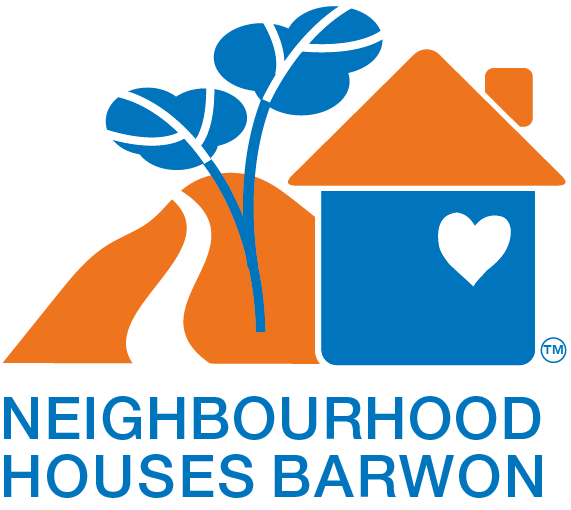 Thank you for attending todays child safe standards presentation
Location
Phone
Email / Website
<Barwon Network of Neighbourhood Centres
45 Heyers Road Grovedale
5241 4810
barwonet@gmail.com
www.bnnc.net.au